ILUMINISMO
Profº Bruno Ferreira
A critica ao Antigo Regime
Burguesia e Iluminismo
O que o Iluminismo defendia
O que o Iluminismo Combatia
Questões
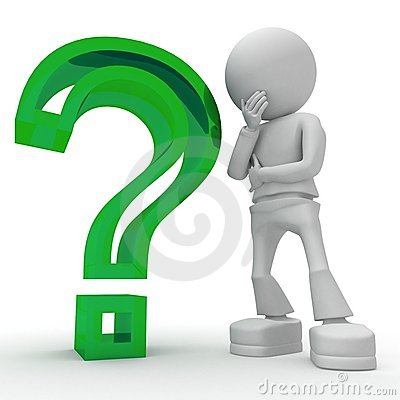 1 – Sintetize o que o iluminismo defendia e o que combatia.
2 – Relacione os interesses comerciais da burguesia e os principais defendidas pelos iluminismo.
3 – Faça uma dissertação 
(aproximadamente 15 linhas)?
A palavra Iluminismo originou-se de luz, referindo-se à razão, que consegue tudo iluminar. Essa era a principal característica  das ideias iluministas: a explicação racional para toda as questões que envolviam a sociedade.
Pensadores Iluministas
Teorias para a sociedade liberal
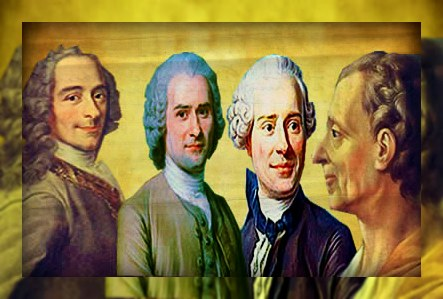 São vários os pensadores europeus ligados ao movimento iluminista. Vejamos os principais.
Montesquieu: a separação dos poderes
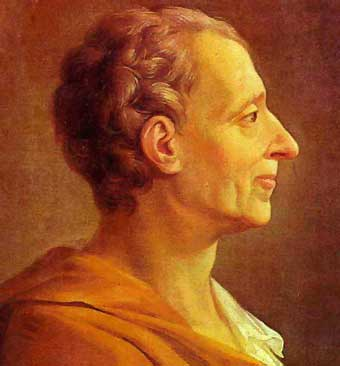 Charles  de Secondat Montesquieu (1689 – 1755), jurista francês, escreveu O espírito das leis. Nessa obra, defendeu a separação dos poderes do Estado em legislativo, executivo e judiciário, como forma de evitar abusos dos governantes e de proteger as liberdades individuais.
Voltaire: a crítica à Igreja e a liberdade de pensamento
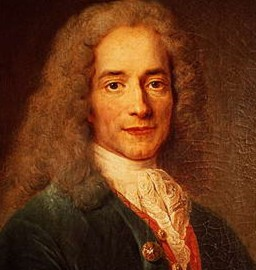 Françoise Marie Arouet Voltaire (1694 – 1778) foi um dos mais famosos pensadores do iluminismo. Com seu estilo literário irônico, destacou-se pelas criticas ao clero católico, à intolerância religiosa e à prepotência  dos poderosos. 
Em termos políticos não era propriamente um democrata, mas defensor de uma monarquia respeitosa das liberdades individuais, governada por um soberano “esclarecido”
Didertot e d`Alembert: a enciclopedia
Denis Diderot (1713 – 1784) e Jean Le Rond d’Almbert (1717 – 1783) foram os principais organizadores de uma enciclopédia de 33 volumes, na qual pretendiam reunir os principais conhecimentos da época nos campos artístico, cientifico e filosófico. A enciclopédia contou com a colaboração de numerosos autores, entre eles: Buffon, Montesquieu, Turgot, Condorcet, Voltaire, Hoebach e Rousseau.
Essa Obra exerceu grande influencia sobre os pensamento político burguês, defendendo, em linhas gerais, o racionalismo, a independência do Estado em relação a Igreja e a confiança no progresso humano através de realizações cienficias e tecnológicas.
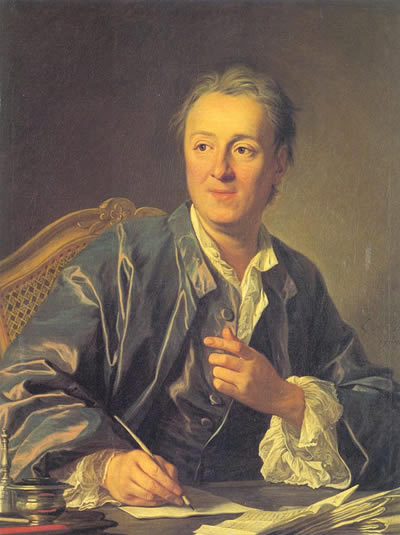 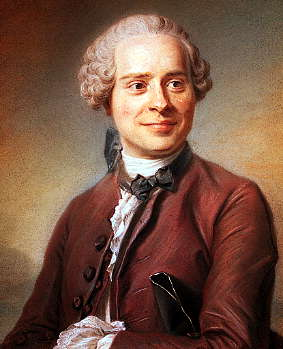 Rousseau: o bom selvagem e  contrato social
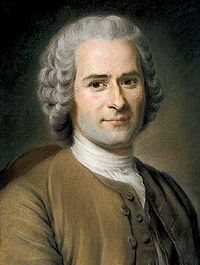 Jean – Jacques Rousseau (1712 – 1778) nasceu em Genebra, na Suíça, e transferiu-se para a França em 1742, onde  escreveu suas grandes obras. Entre elas podemos destacar O contrato Social, na qual expôs a tese  de que o soberano deveria conduzir o Estado segundo a vontade geral de seu povo, sempre tendo em vista o atendimento do bem comum. Somente esse Estado, de bases democráticas, teria condições de oferecer a todos os cidadãos um regime de igualdade jurídica.
Teorias para a economia
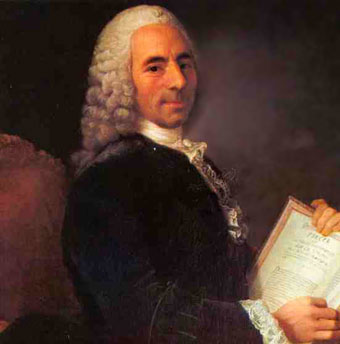 Os princípios do Iluminismo manifestaram-se na teoria econômica através da escola fisiocrática e da escola do liberalismo econômico.
Quesnay: a fisiocracia
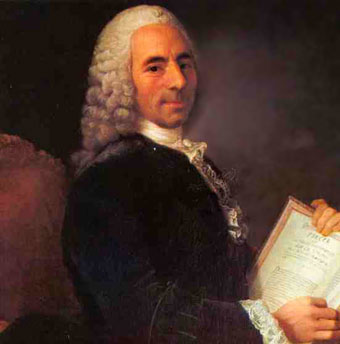 O principal representante da Fisiocracia foi François Quesnay ( 1694 – 1774), que se opunha à intervenção do Estado na economia. 
Em sua obra Fisiocracia, o governo da natureza .
Quesnay sustentou que existia um poder natural agindo nas sociedades humanas, sendo inútil contrariá-lo com leis, regulamentos ou sistemas. Defendia valorização da agricultura como a única atividade verdadeiramente  criadora de riqueza para uma nação.
Os fisiocratas pregavam a implantação de um capitalismo agrário, baseado no aumento da produção agrícola.
Adam Smith: o liberalismo econômico
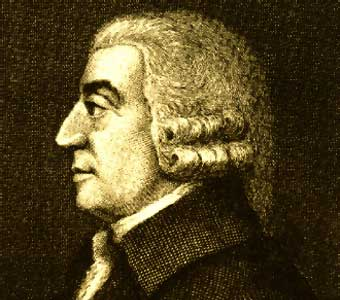 O principal representante do liberalismo econômico Adam Smith (1723 – 1790), autor da famosa obra Ensaio sobre a riqueza dos nações. Nessa obra, Adam Smith criticou a política mercantilista, que se baseava na intervenção do Estado na economia. A economia deveria ser dirigida pelo livre jogo da oferta e da procura de marcado (laissez – faire). Segundo ele, o  trabalho era a verdadeira fonte de riqueza para as nações e deveria ser conduzido pelo livre iniciativa dos particulares.
Despotismo Esclarecido
Principais déspotas esclarecidos
Marques de Pombal: as bases do Mercantilismo ilustrado
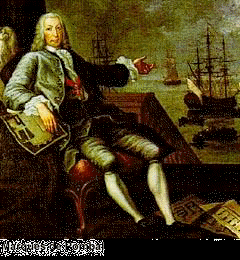 O novo rei, D, José (1750 – 1777), convidou Sebastião José de Carvalho e Melo, futuro marquês de Pombal, para reformar o Estado. 
Durante 27 anos, Pombal foi o principal ministro e homem forte do governo português.
Ele estimulou as exportações portuguesas (vinho) e a produção manufatureira (tecidos), visando diminuir a influência inglesa.
Reforçou o monopólio comercial em relação ao Brasil, visando explorar ao Maximo as riquezas coloniais, como ouro, açúcar, fumo etc.
Transferiu a capital do Brasil de salvador para o Rio de Janeiro.
Expulsou os Jesuítas de Portugal e do Brasil.
Marques de Pombal  e lembrando  como o homem  que levou a Portugal os “ares da ilustração europeia”
Para o Brasil ele e considerado o que apertou os laços coloniais
Para Saber Mais
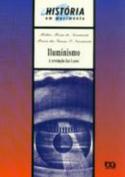 Iluminismo: A Revolucao das Luzes-col.hist.mo
Autor: Nascimento, Milton Meira do
Editora: Atica 
Categoria: Literatura Infanto-Juvenil / Literatura Juvenil
Questões
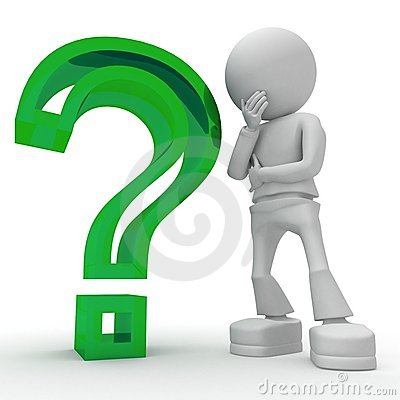 1 – Qual era o objetivo das reformas realizadas pelos déspotas esclarecidos.
2 – Para cada déspota esclarecido, pelo menos uma medida  por ele adotada, que revele a influencia do pensamento iluminista.
3 – Faça uma dissertação 
(aproximadamente 15 linhas)?
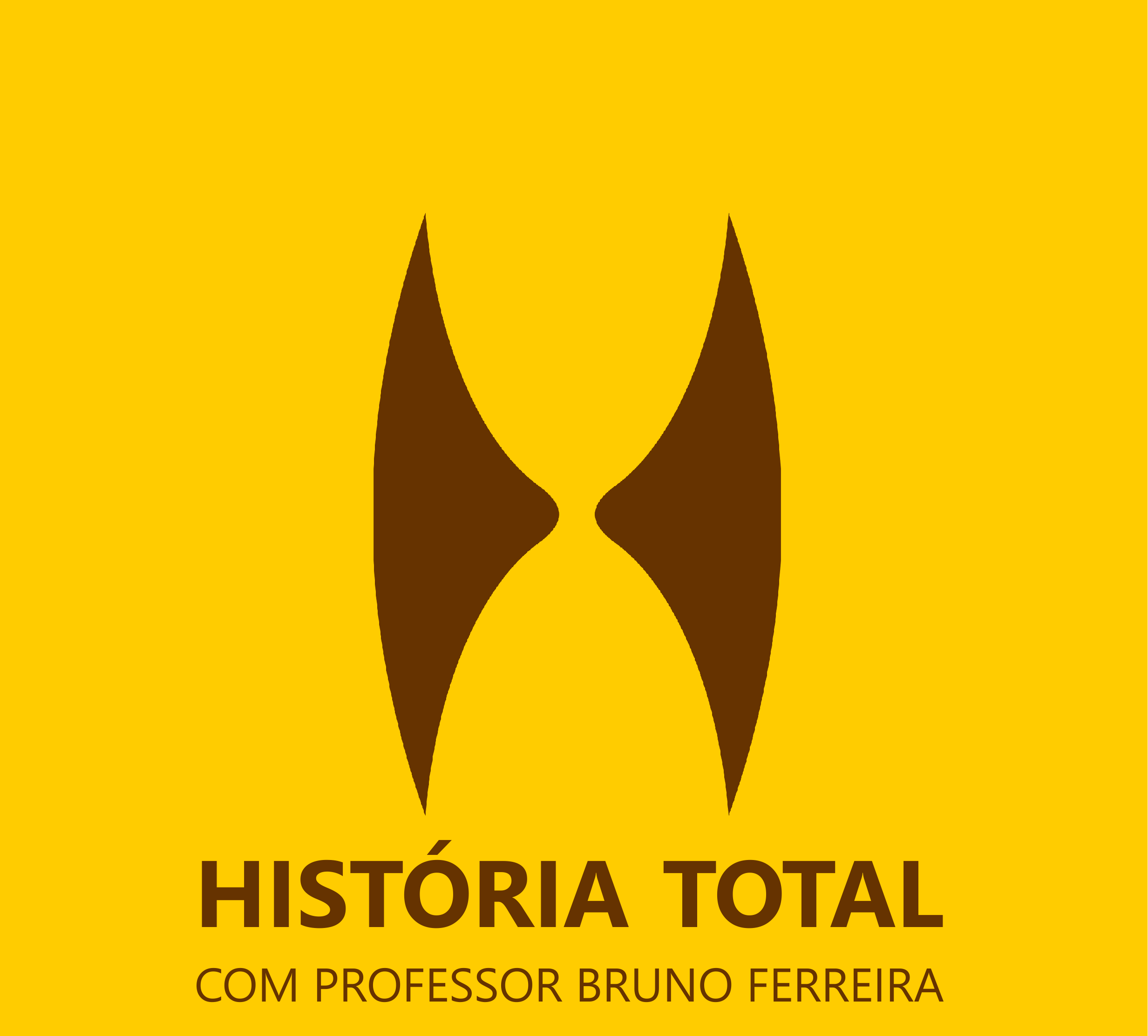